Интеллектуальная игра
Самый умный
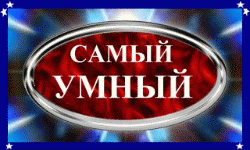 ПЕРВЫЙ ТУР
Компьютерное
 тестирование
18 вопросов
3 минуты
ДОПОЛНИТЕЛЬНЫЙ КОНКУРС
ВТОРОЙ ТУР
География
Математика
Животные
Растения
«Кот в мешке»
Люди
География
Как называется полный оборот Земли вокруг своей оси? 
Какой географический полюс существует кроме Южного? 
Как называется круговое замкнутое движение воды? 
Какой прибор используют для определения направления ветра? 
Назовите самый маленький океан Земли? 
В каком итальянском городе передвигаются на лодках? 
В каком озере самая прозрачная вода в мире? 
Самый маленький материк
География
Самая высокая горная вершина
Какой слой атмосферы является самым нижним?
Спутник Земли    
Сколько океанов на Земле? 
Собрание географических карт 
Какой материк открыл Колумб? 
Место впадения одной реки в другую реку
Растения
Как с греческого языка переводится название растения «астра»? 
Какой крупный цветок называют «цветком солнца» или «солнечным сыном»? 
Как называется сушеный виноград? 
Как называются вещество, дающее листьям растений зеленый цвет? 
Из какой страны нам привезены кактусы? 
Как называется колючка на розе? 
Как распространяются семена одуванчика? 
Как называется соцветие ландыша?
Растения
Газ, выделяемый растениями 
Источник энергии для растений 
Наука о растениях 
Родина риса 
Соцветия у злаков 
К какому семейству относится чеснок 
Какого цвета цветок папоротника
Животные
Самая маленькая птичка 
Куда зайцу удобнее бежать: с горы или в гору? 
Им кусает пчела 
Что носит на спине верблюд? 
Дикая лесная свинья
Зверь – хозяин тайги 
Чем дышит рыба? 
Птица – символ добра и семейного счастья
Королева всех змей 
Самая безобидная змея 
Самое высокое животное
Животные
Рептилия, меняющая окраску
Какое животное, умирая, образует острова? 
Самое трудолюбивое насекомое
Пират морей
«Кот в мешке»
Он платежом красен 
Любитель кататься в масле 
Им нельзя испортить кашу
У них товарищей нет 
До Киева доведет 
Мать учения 
Своя не тянет 
Какой блин комом? 
Кто приходит во время еды? 
Где зимуют раки? 
Чего не бывает без огня?
«Кот в мешке»
Что ногам покоя не дает? 
Как бьют за нечаянно? 
Из скольких зол выбирают меньшее? 
Когда я глух и нем?
Математика
Как называются специальные знаки для записи чисел? 
Сколько градусов составляет развернутый угол? 
Как называется дробь 8,45? 
К какому классу чисел относятся десятки? 
Сколько нулей в записи числа миллиард? 
Какое число делится на все числа без остатка? 
Результат вычитания 
На него делить нельзя
Наибольшее двухзначное число 
Форма футбольного мяча
Математика
Сколько минут в одном часу? 
Сколько килограмм в одной тонне? 
Плюс без палочки 
Наименьшее натуральное число 
Произведение длины и ширины
Люди
Сколько пальцев у человека? 
Орган зрения 
Какая раковина есть у человека? 
Искривление позвоночника 
Самая важная жидкость человеческого организма 
Каким изобретением знаменит Александр Грейам Белл? 
Фамилией этого путешественника названа лошадь 
Мышца, работающая при сгибании руки 
Какой газ вдыхает человек? 
Наука, изучающая наследственность 
Где находится орган вкуса у человека?
Люди
Кто ведет программу «Самый умный» на телеканале СТС? 
Кем был Сальвадор Дали? 
Кто использовал в своих путешествиях подводный корабль «Наутилус»? 
Кто из советских цирковых артистов, получил псевдоним «Солнечный клоун»?
ДОПОЛНИТЕЛЬНЫЙ КОНКУРС
Наука, изучающая сведения, получаемые из окружающего мира
ХВОСТАТАЯ ВИКТОРИНА

Я ИДУ, ШАГАЮ ПО ЗЕМЛЕ

ЦАРИЦА НАУК

ОБЩАЯ ТЕМА
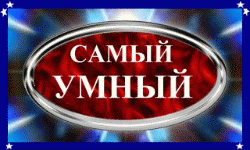 Детишки этого морского животного родятся хвостом вперед, чтобы не утонуть в момент рождения
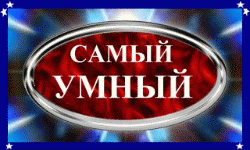 То, что хвалит каждый кулик
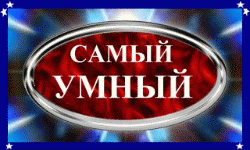 Сапоги со шпорами, хвост с узорами
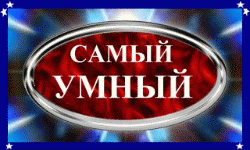 Что в переводе с греческого означает слово «география»?
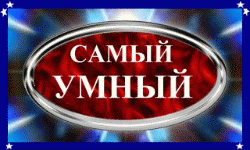 Половина диаметра
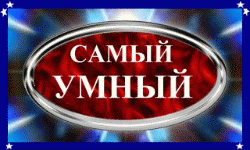 Эта птица на своем длинном хвосте «разносит» новости по лесу
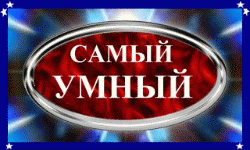 Как называются неровности суши и дна океанов?
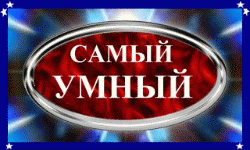 Продолжите последовательность чисел: 1,1,2,3,5,…..(8,13,…)
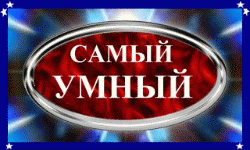 Время года для приготовления саней
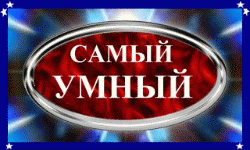 Эти числа появились в связи с необходимостью подсчета предметов
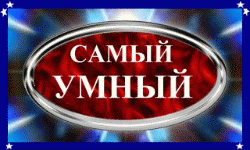 Они падают недалеко от дерева, на котором росли
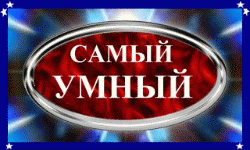 Как называются превышение одной точки на земной поверхности над другой?
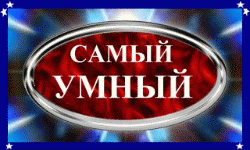 Без чего не могут обойтись охотники, барабанщики и математики?
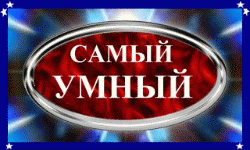 Он свинье не товарищ
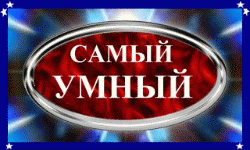 Как называется точка, через которую земная ось пересекает поверхность Земли?
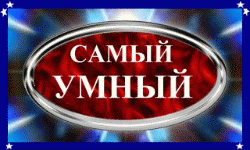 Ее голова плавно переходит в хвост, даже шеи нет
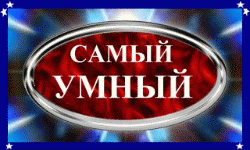 Какое число надо записать прописью, чтобы получилось слово?
Те - - -
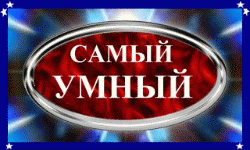 Птица на Российском гербе
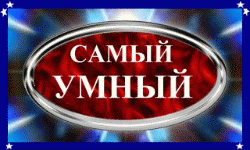 Перья из хвоста этой птицы индейцы носят на голове
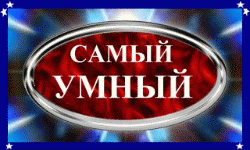 За какой период Земля делает один оборот вокруг Солнца?
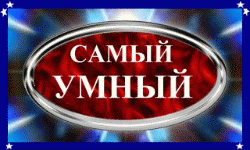 Ветви какого дерева используют для плетения корзин
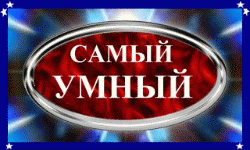 Что произнес Архимед выскакивая из ванны?
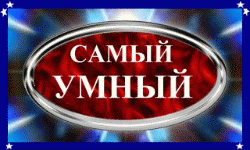 Чему равно число пи?
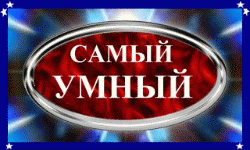 Как называется превышение точки земной поверхности по отвесной линии над уровнем моря?
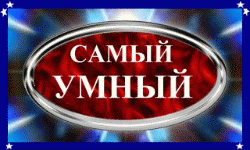 Линию на географической карте соединяющую точки местности одинаковой высоты называют…
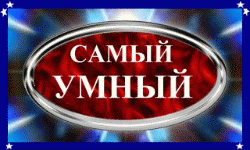 Как называется третья степень числа?
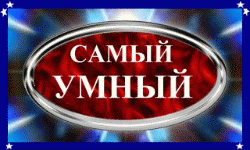 Завсегдатае место непослушного ребенка?
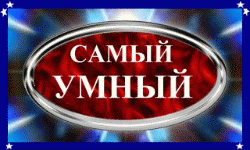 За какой период Земля делает один оборот вокруг своей оси?
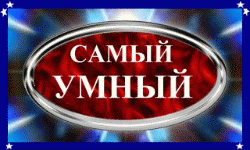 Она не боится потерять хвост, потому что обязательно вырастет новый
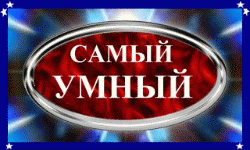 Какая дробь находится между каникулами?
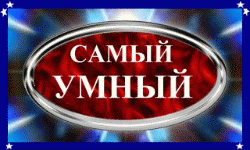 Хвост у нее бывает только в младенчестве, а потом пропадает
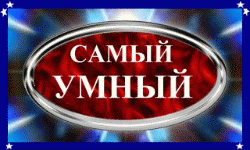 Линии, соединяющие Северный и Южный полюса, совпадающие с направлением полуденной тени называются …
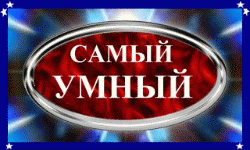 У этого вида приматов хвост за ненадобностью отпал
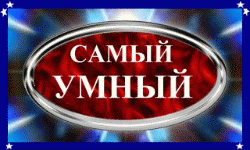 «Зачем обозначать  то, чего нет?» – возмущались математики. О чем речь?
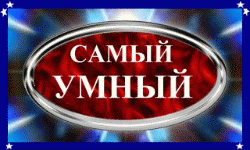 Как называются числа, делящиеся без остатка на 2?
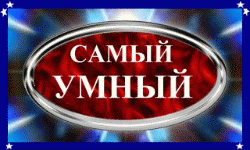 Хвост этого потомка динозавров служит хватательным органом и умеет хорошо сворачиваться спиралью
ДОПОЛНИТЕЛЬНЫЙ КОНКУРС
Результат вычитания
ПОЗДРАВЛЯЕМ ПОБЕДИТЕЛЯ!
СПАСИБО 
ЗА УЧАСТИЕ!